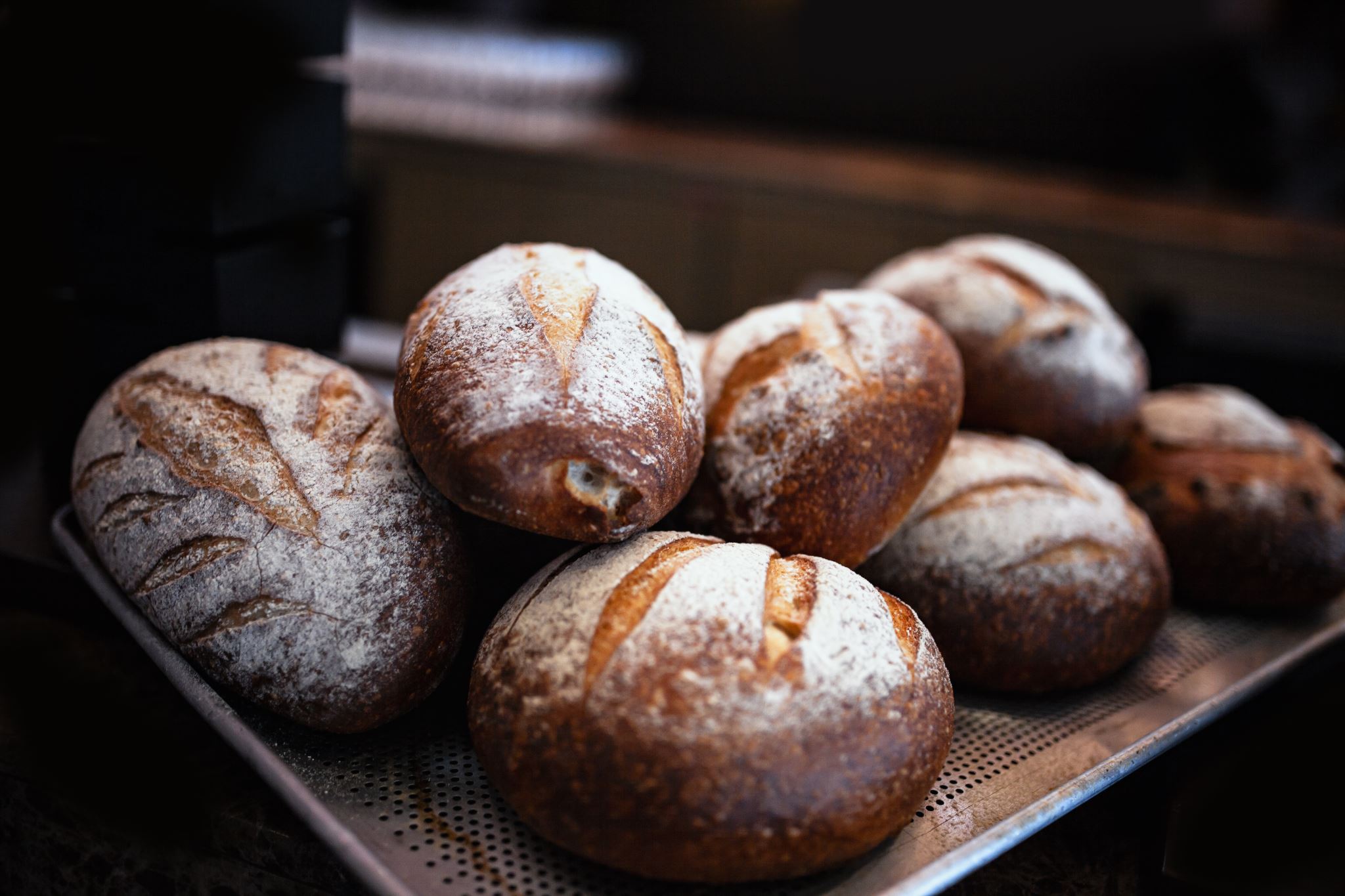 Communion
From the  Anglican Prayer  Book
Lift up your hearts.

All   We lift them to the Lord.

Let us give thanks to the Lord our God.

All   It is right to give thanks and praise.
It is indeed right,
it is our duty and our joy,
at all times and in all places
to give you thanks and praise,
holy Father, heavenly King,
almighty and eternal God.
Therefore with angels and archangels,
and with all the company of heaven,
we proclaim your great and glorious name,
for ever praising you, and saying:

All	Holy, holy, holy Lord,
	God of power and might,
	heaven and earth are full of your glory.
	Hosanna in the highest.
Most merciful Lord,
your love compels us to come in.
Our hands were unclean,
our hearts were unprepared;
we were not fit
even to eat the crumbs from under your table.
But you, Lord, are the God of our salvation,
and share your bread with sinners.
So cleanse and feed us
with the precious body and blood of your Son,
that he may live in us and we in him;
and that we, with the whole company of Christ,
may sit and eat in your kingdom.
Almighty God, our heavenly Father,
who, in your tender mercy,
gave your only Son our Saviour Jesus Christ
to suffer death upon the cross for our redemption;
who made there by his one oblation of himself once offered
a full, perfect and sufficient sacrifice, oblation and satisfaction for the sins of the whole world;
he instituted, and in his holy gospel commanded us to continue,
a perpetual memory of his precious death until he comes again.
Hear us, merciful Father, we humbly pray,
and grant that we receiving these gifts of your creation, this bread and this wine,
according to your Son our Saviour Jesus Christ’s holy institution,
in remembrance of his death and passion,
may be partakers of his most blessed body and blood;
who, in the same night that he was betrayed,
took bread and gave you thanks;
he broke it and gave it to his disciples, saying:
Take, eat, this is my body which is given for you;
do this in remembrance of me.

Pass out the bread to be held until we eat together later on…
In the same way, after supper, he took the cup;
Here the president takes the cup.
and when he had given thanks, he gave it to them, saying:
Drink this, all of you, this is my blood of the new covenant,
which is shed for you and for many
for the forgiveness of sins.
Do this, as often as you drink it,
in remembrance of me.

Pass out the cups to be held onto until we drink together later on…
The body of our Lord Jesus Christ,
which was given for you,
preserve your body and soul to everlasting life.
Take and eat this in remembrance that Christ died for you,
and feed on him in your heart by faith with thanksgiving.

Share the bread together
The blood of our Lord Jesus Christ,
which was shed for you,
preserve your body and soul to everlasting life.
Drink this in remembrance that Christ’s blood was shed for you, and be thankful.

Share the cup together